FONEMA /L/: introducción
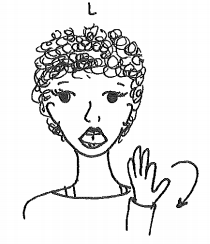 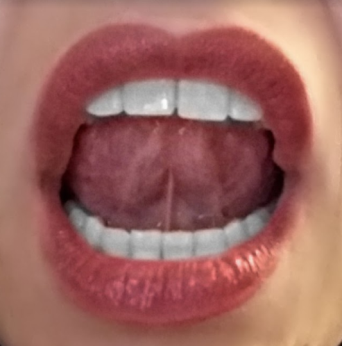 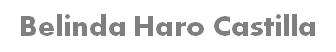 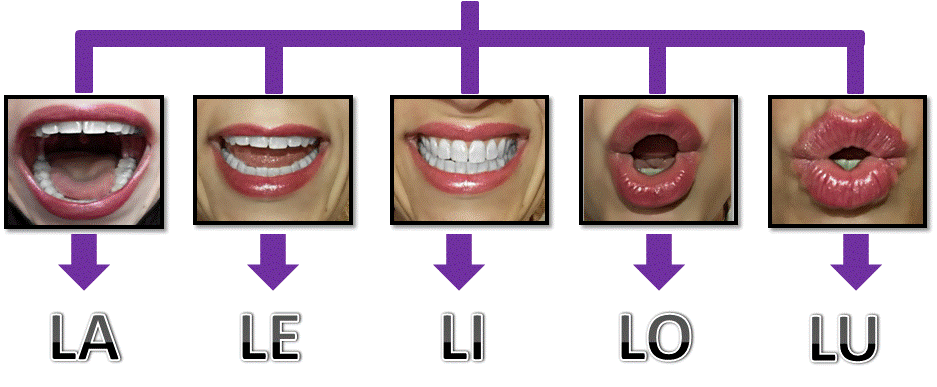 Dibujos Gestos basados en Monfort.
Autora: Laura Isabel Vallejo Muñoz
Fotografías posiciones fonemas.
Autora: Carolina López Hita
Fotos y pictogramas de :.
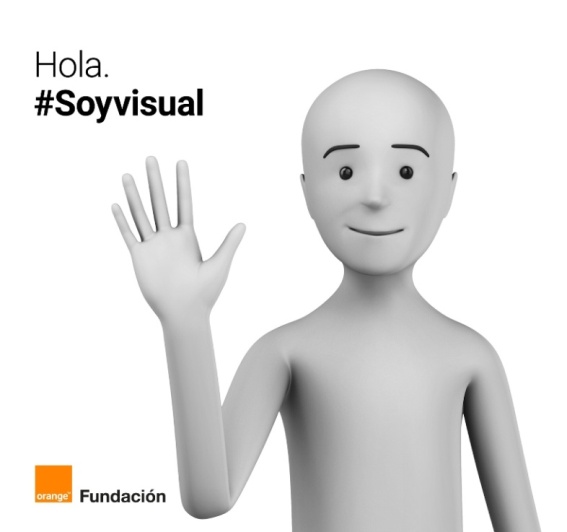 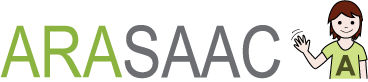 Autor pictogramas: Sergio Palao 
Procedencia: ARASAAC (http://arasaac.org) Licencia: CC (BY-NC-SA) 
Propiedad: Gobierno de Aragón
No se permite un uso comercial de la obra original ni de las posibles obras derivadas, la distribución de las cuales se debe hacer con una licencia igual a la que regula la obra original.
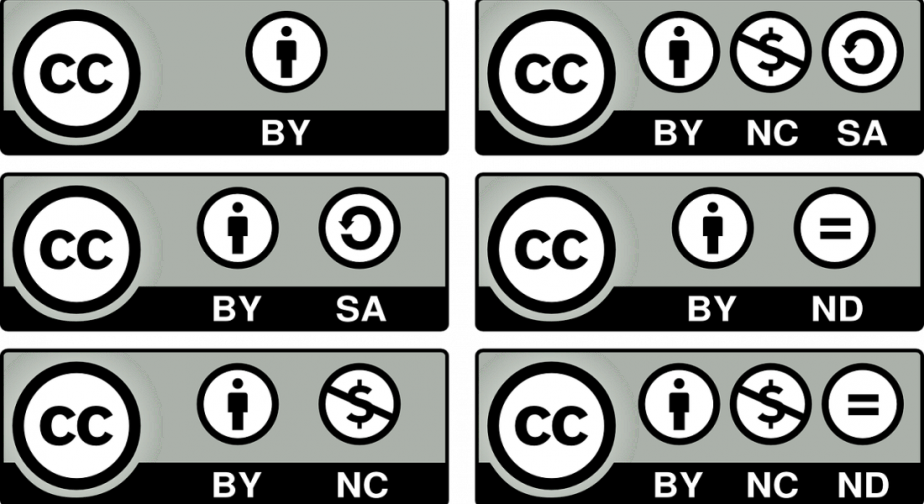 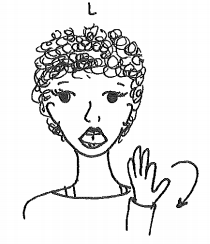 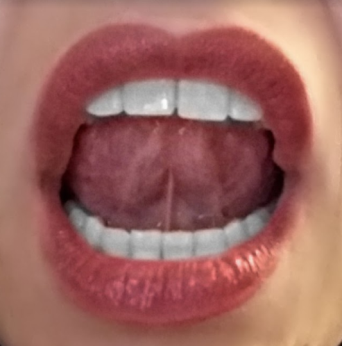 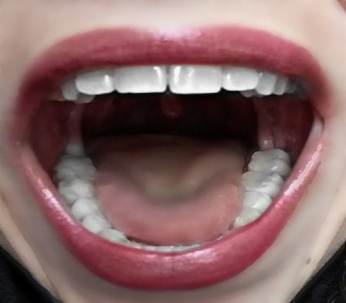 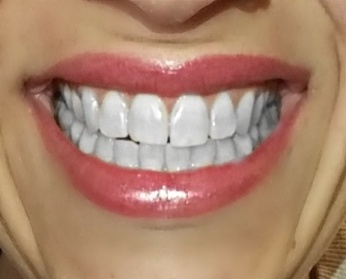 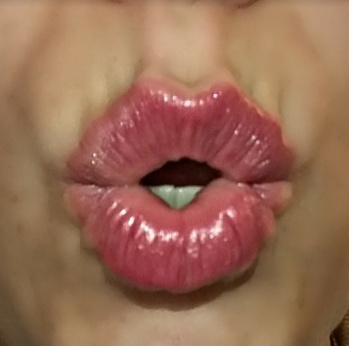 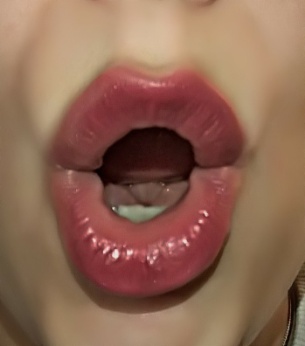 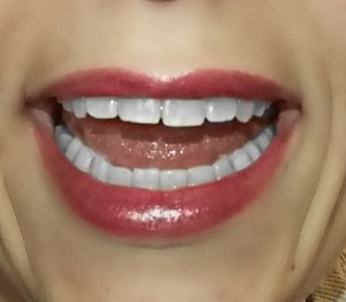 LA
LE
LI
LO
LU
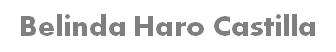 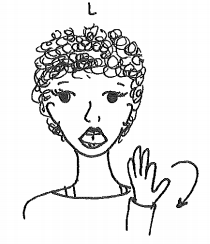 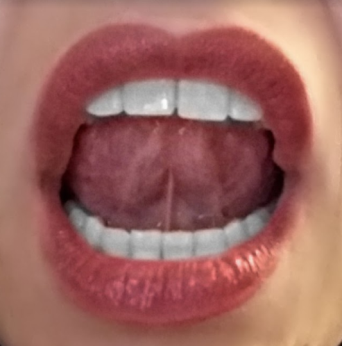 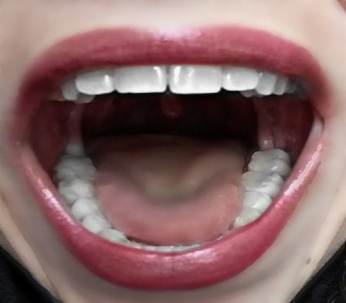 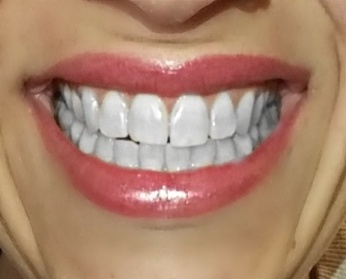 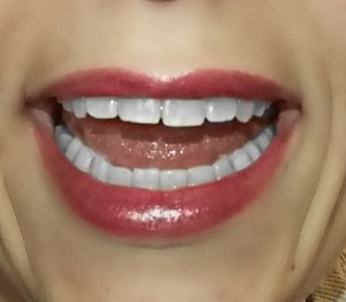 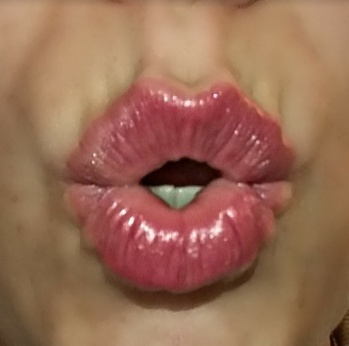 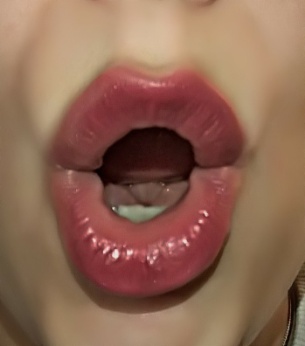 LI
LU
LO
LA
LE
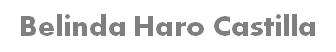 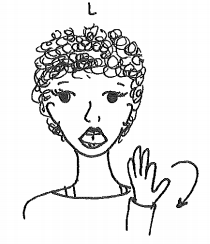 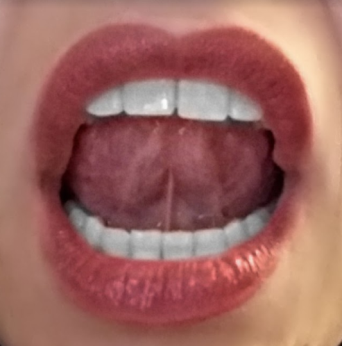 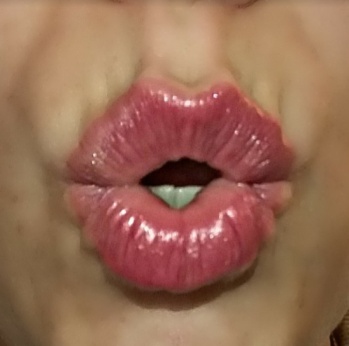 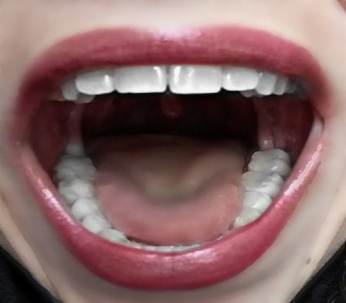 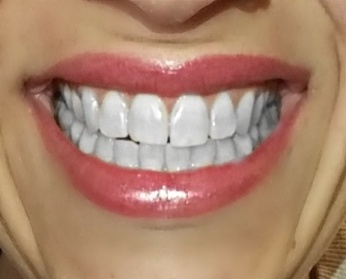 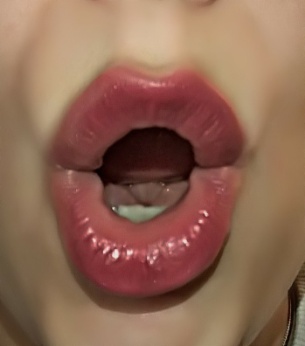 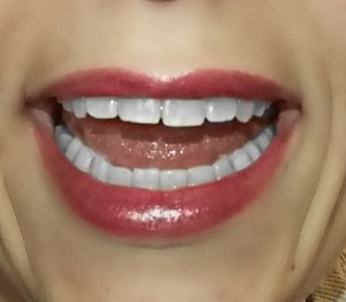 LU
LO
LE
LI
LA
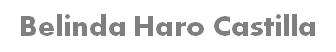 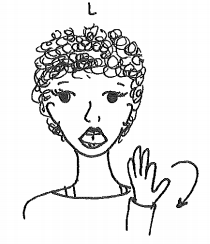 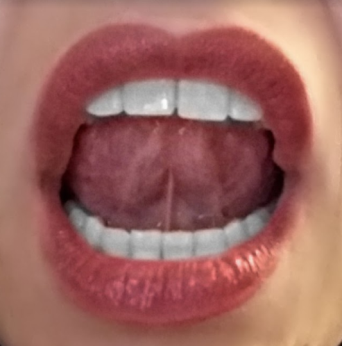 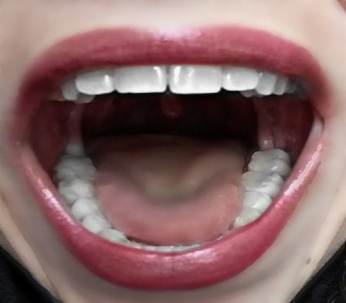 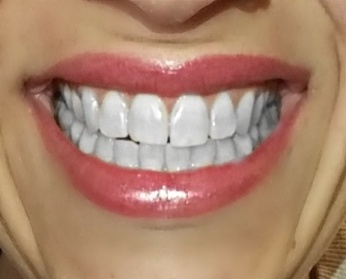 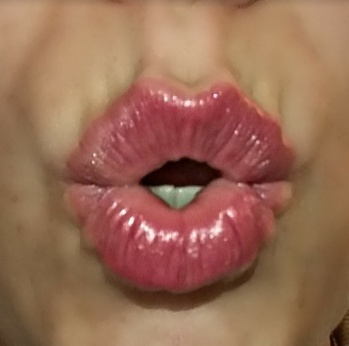 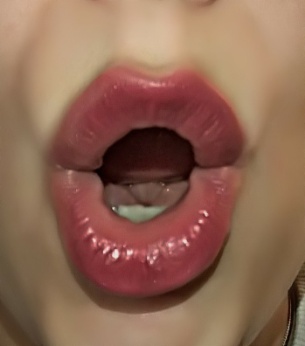 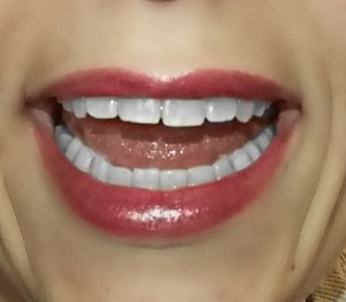 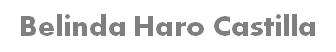 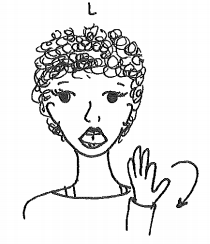 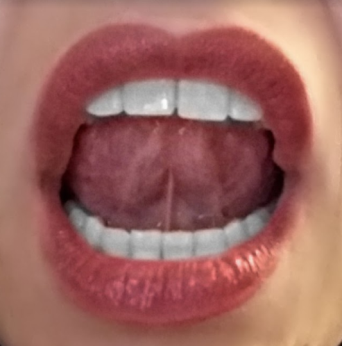 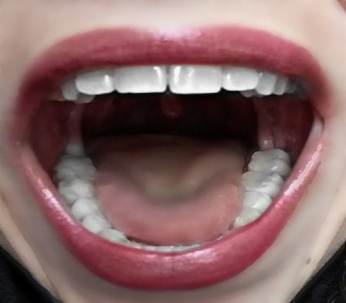 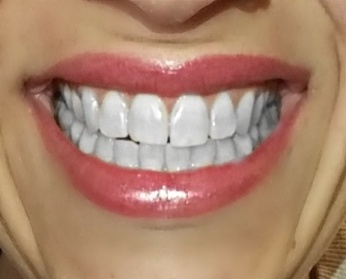 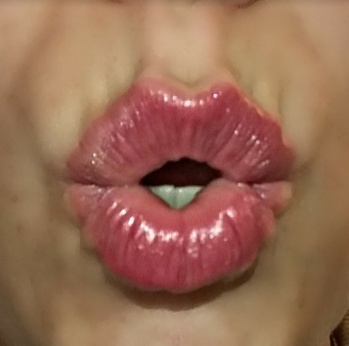 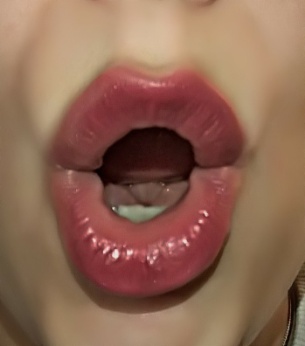 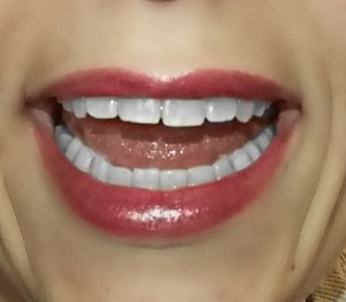 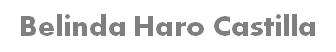 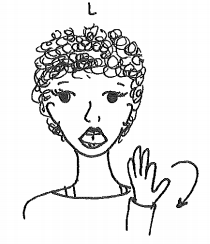 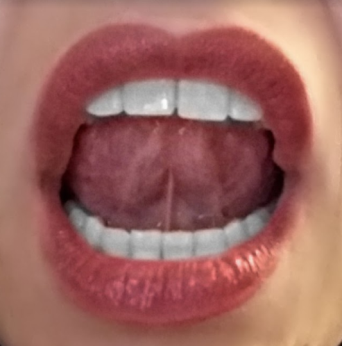 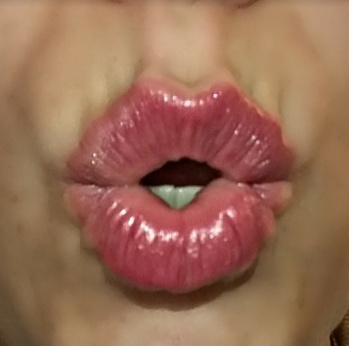 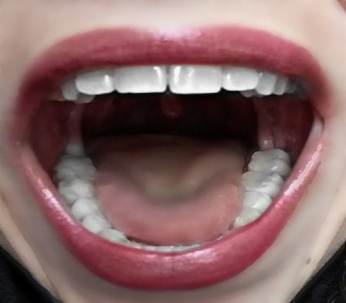 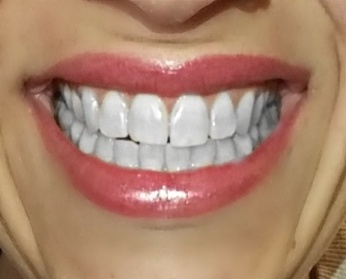 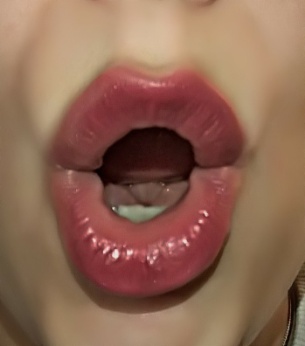 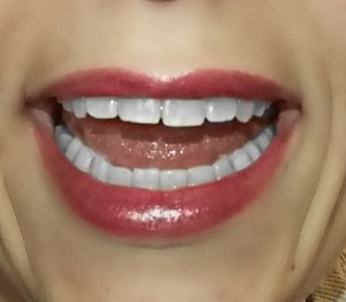 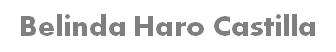 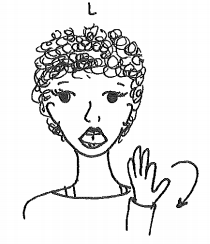 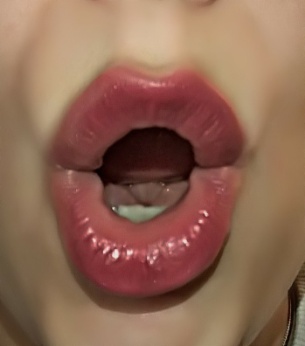 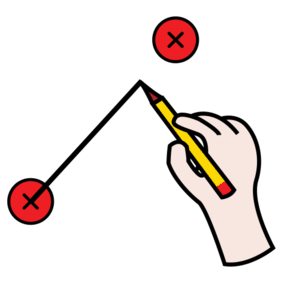 LO
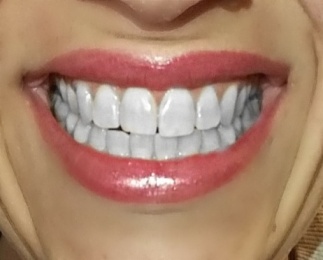 LI
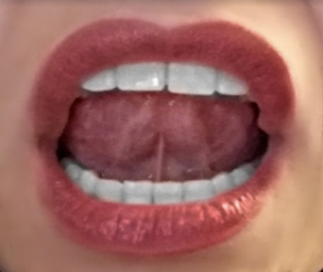 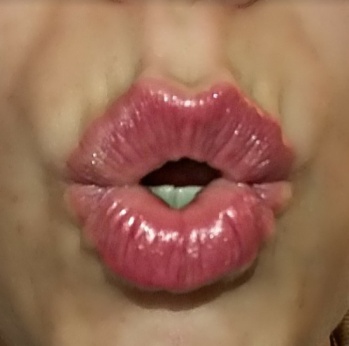 LA
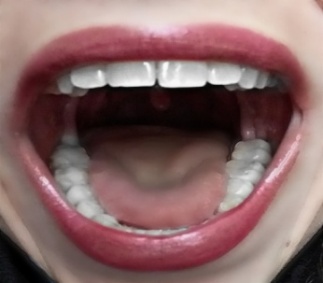 LU
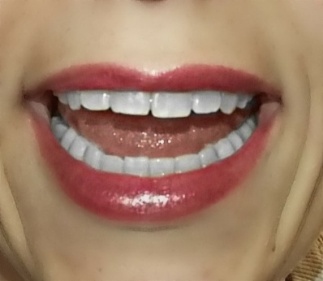 LE
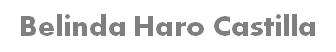 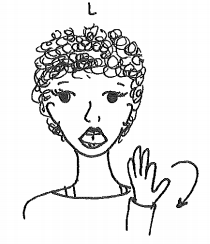 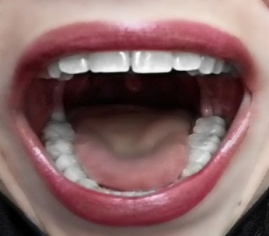 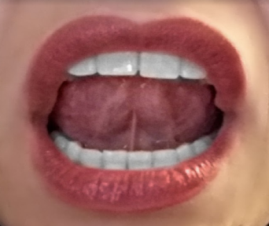 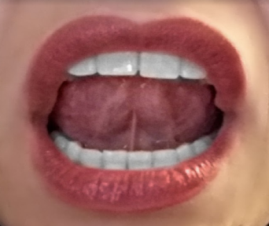 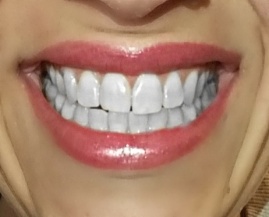 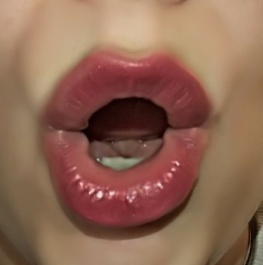 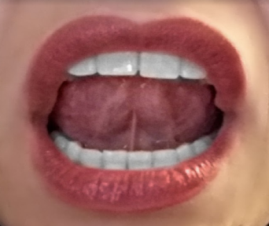 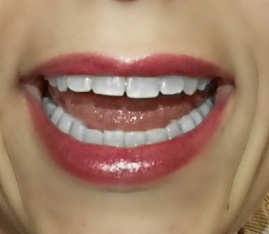 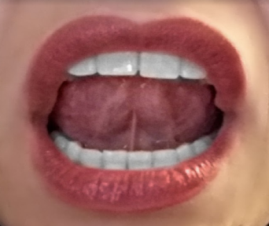 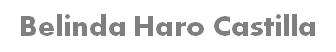 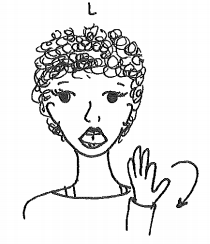 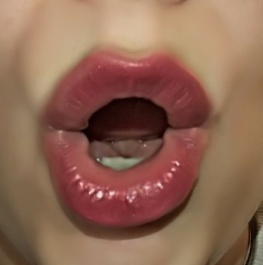 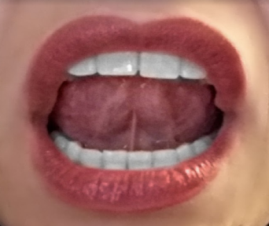 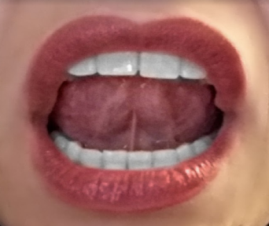 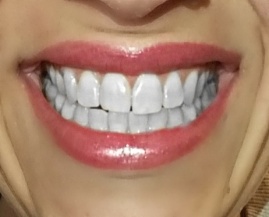 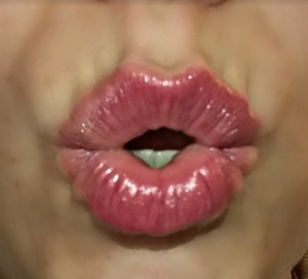 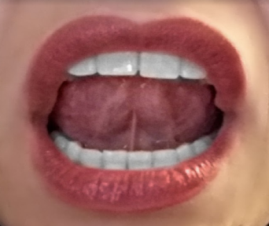 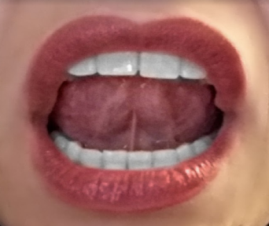 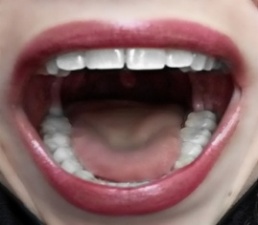 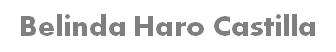 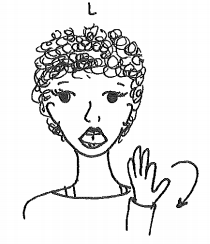 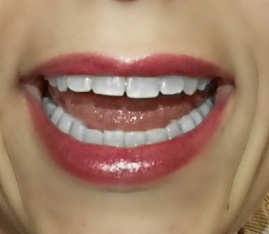 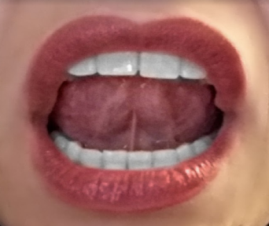 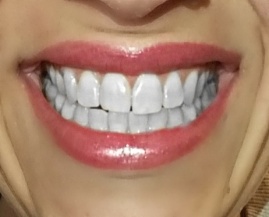 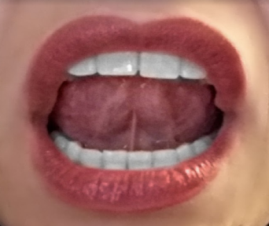 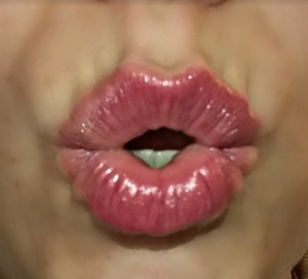 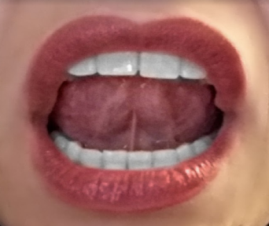 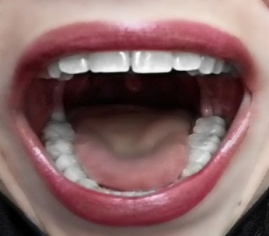 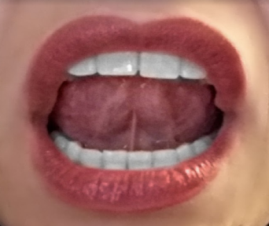 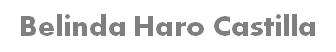 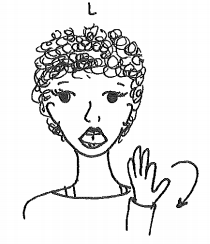 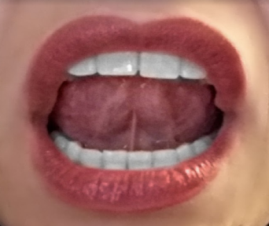 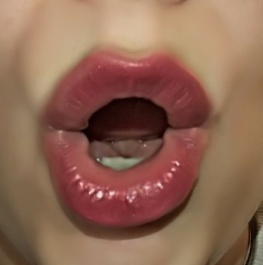 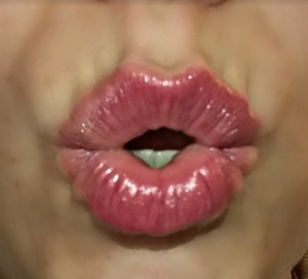 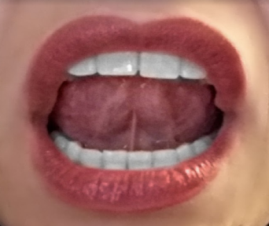 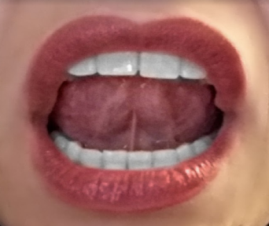 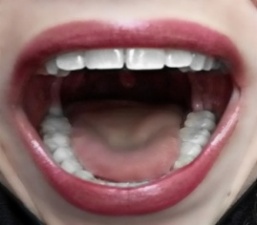 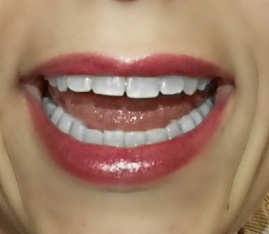 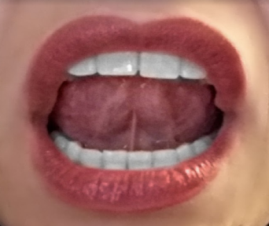 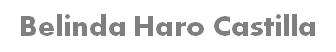 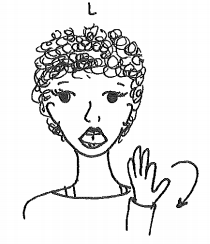 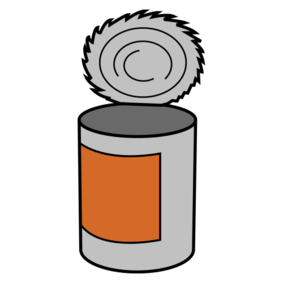 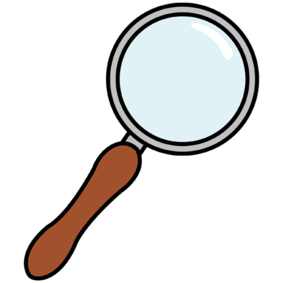 LATA
LUPA
LU
PA
LA
TA
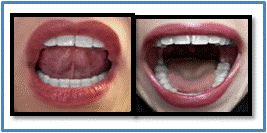 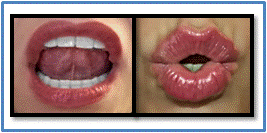 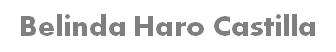 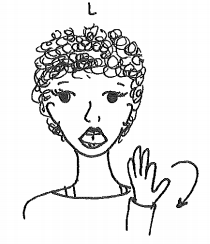 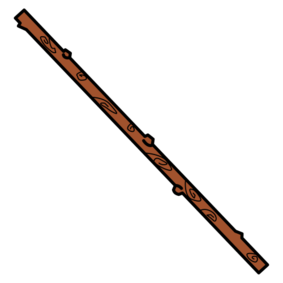 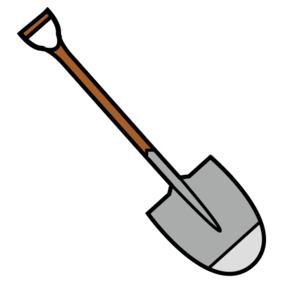 PALO
PALA
PA
LA
PA
LO
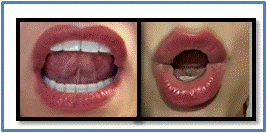 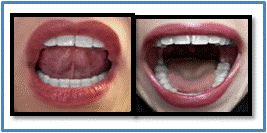 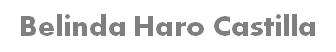 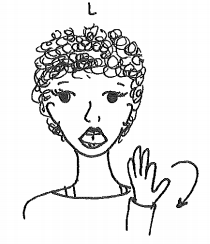 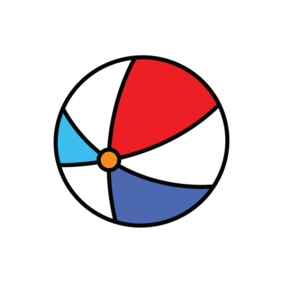 PELOTA
PE
LO
TA
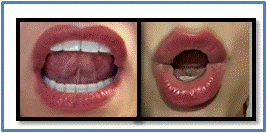 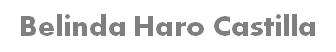